Anagrammit Pyöräsankarit
Haastavat
Anagrammi-mittelö
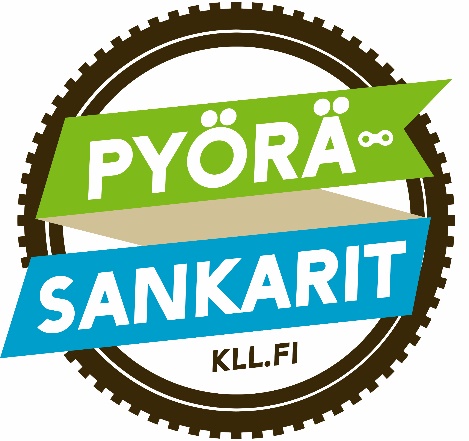 Mikä pyörän osa?

arkiale
Anagrammi-mittelö
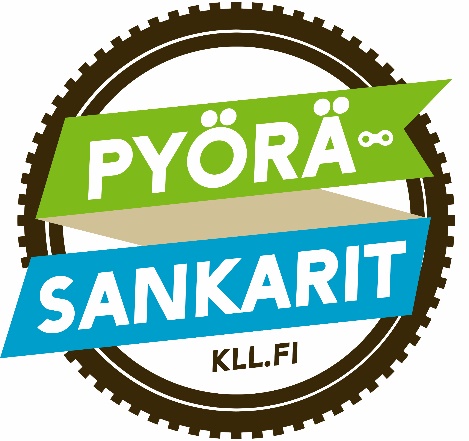 Mikä pyörän osa?

arkiale = laakeri
Anagrammi-mittelö
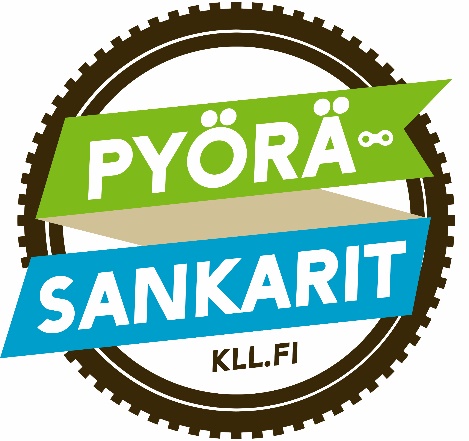 Mikä pyörän osa?

ruplaraja
Anagrammi-mittelö
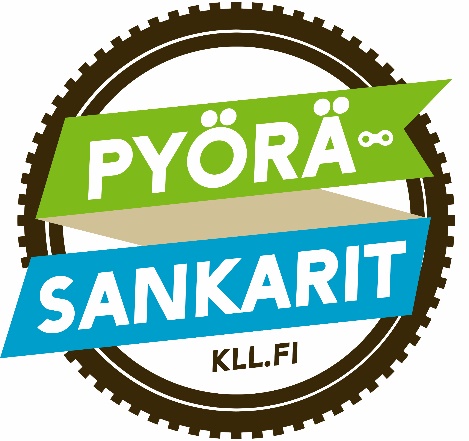 Mikä pyörän osa?

ruplaraja = jarrupala
Anagrammi-mittelö
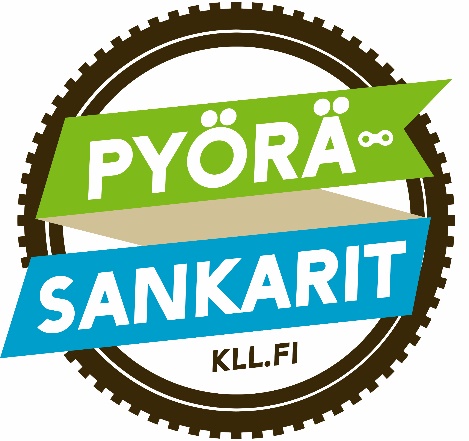 Mikä pyörän osa?

nolo kurkku
Anagrammi-mittelö
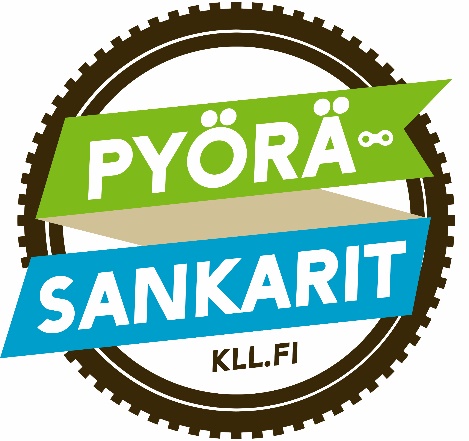 Mikä pyörän osa?

nolo kurkku = runkolukko
Anagrammi-mittelö
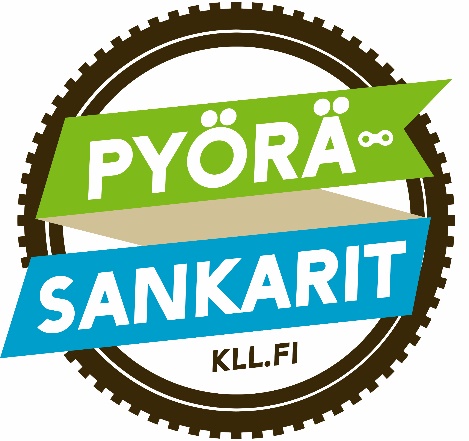 Mikä pyöräilyyn liittyvä asia?

kala luukusta
Anagrammi-mittelö
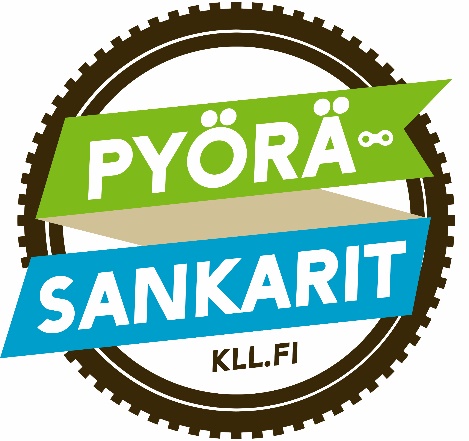 Mikä pyöräilyyn liittyvä asia?

kala luukusta = satulalaukku
Anagrammi-mittelö
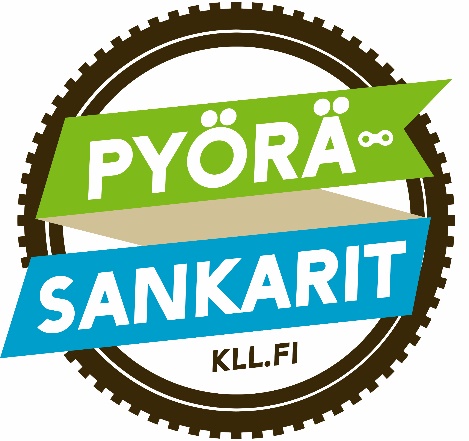 Mikä pyöräilyyn liittyvä asia?

keljukukot
Anagrammi-mittelö
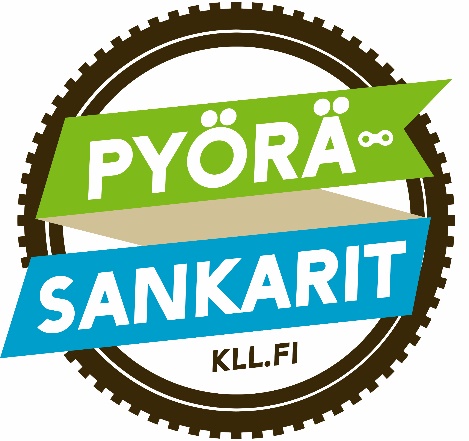 Mikä pyöräilyyn liittyvä asia?

keljukukot = ketjulukko
Anagrammi-mittelö
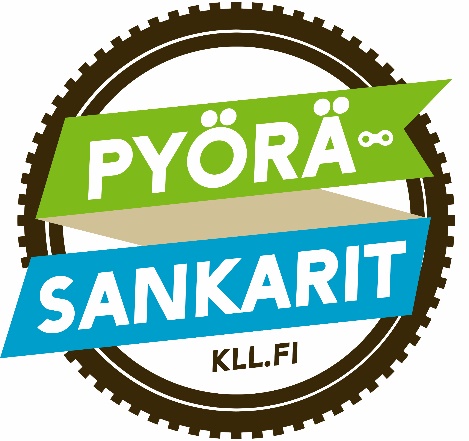 Mikä pyöräilyyn liittyvä asia?

nöyrä potku
Anagrammi-mittelö
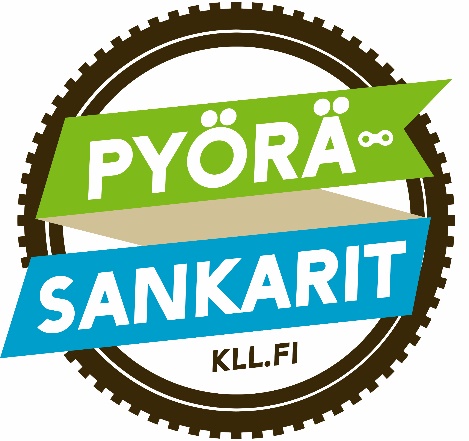 Mikä pyöräilyyn liittyvä asia?

nöyrä potku = kuntopyörä
Anagrammi-mittelö
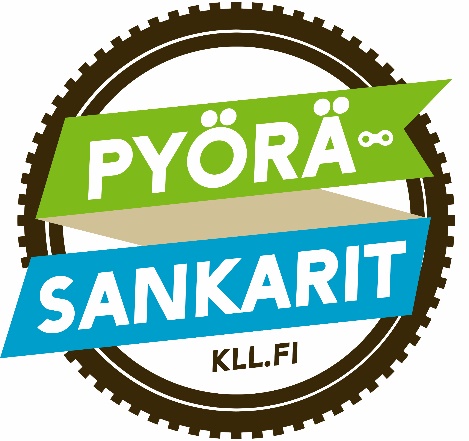 Mikä pyörän osa?

entisajan hipin
Anagrammi-mittelö
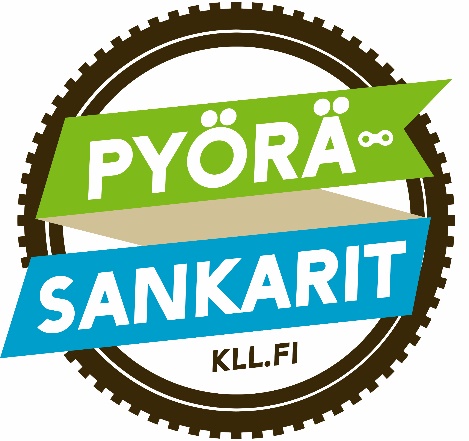 Mikä pyörän osa?

entisajan hipin = pinnaheijastin
Anagrammi-mittelö
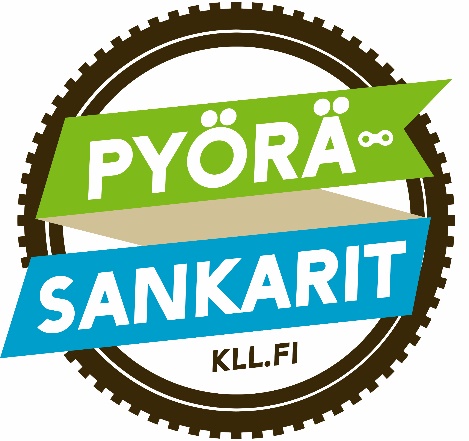 Mikä pyöräilyyn liittyvä asia?

vakoilukirje
Anagrammi-mittelö
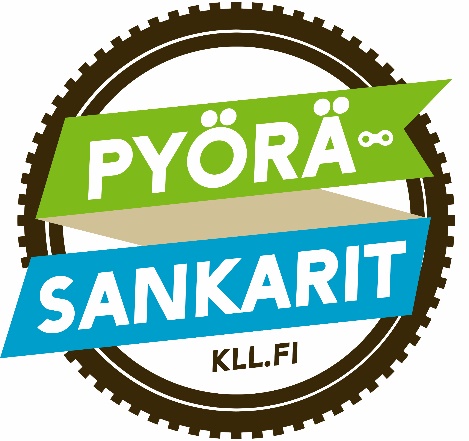 Mikä pyöräilyyn liittyvä asia?

vakoilukirje = vaijerilukko
Anagrammi-mittelö
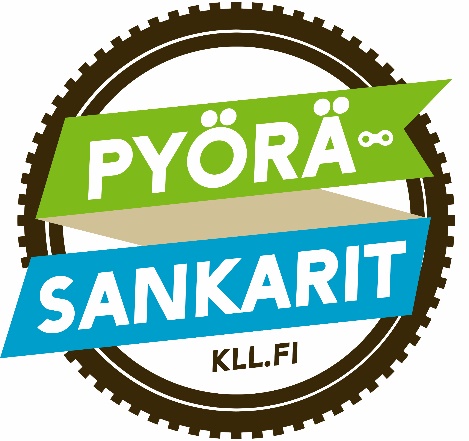 Mikä pyöräilyyn liittyvä asia?

karju kaapissa
Anagrammi-mittelö
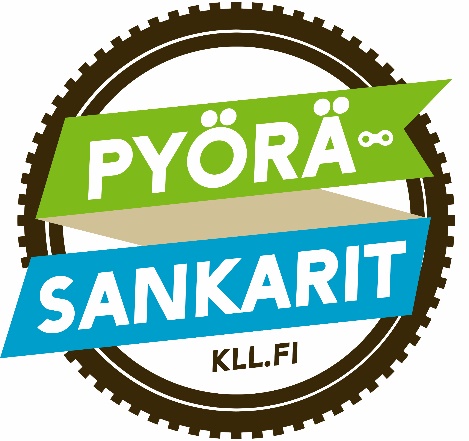 Mikä pyöräilyyn liittyvä asia?

karju kaapissa = paikkaussarja
Anagrammi-mittelö
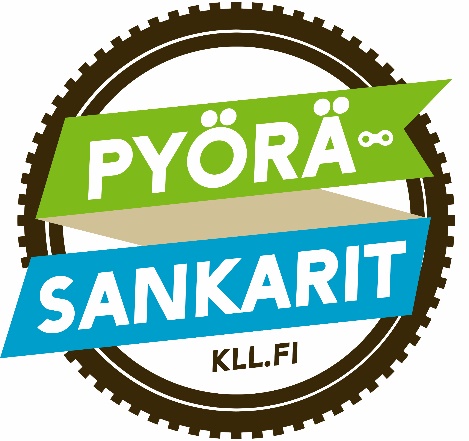 Mikä pyöräilyyn liittyvä asia?

käsityö parran
Anagrammi-mittelö
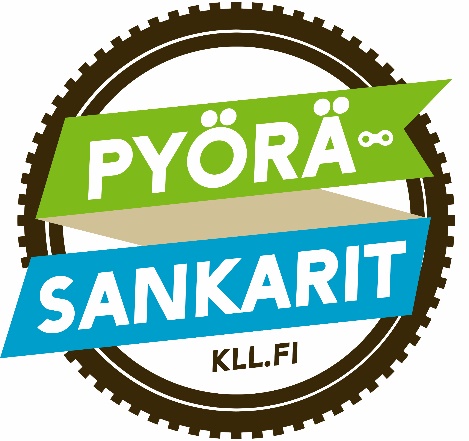 Mikä pyöräilyyn liittyvä asia?

käsityö parran = pyöräsankarit
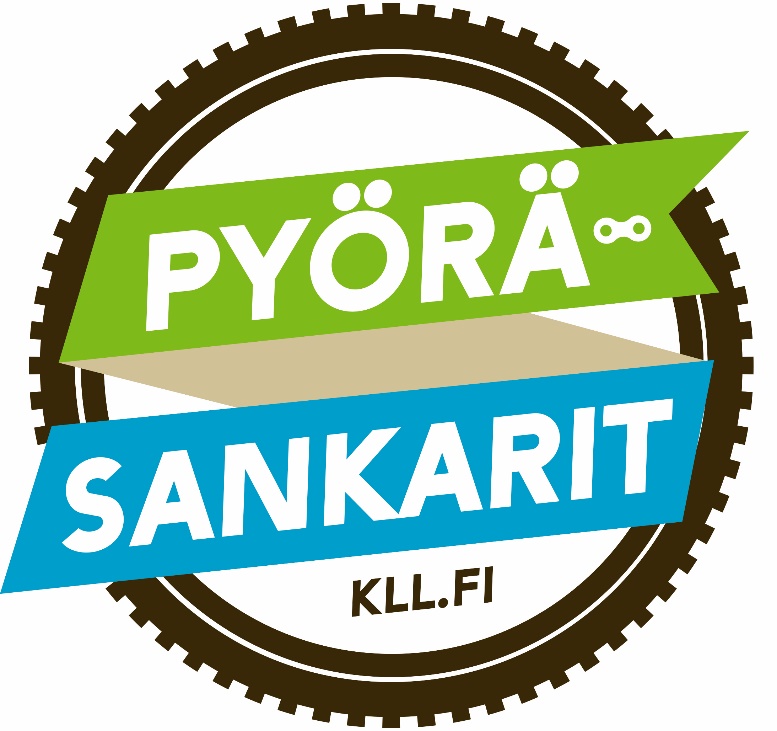 Kiitos!